Data driven discretization for partial differential equations
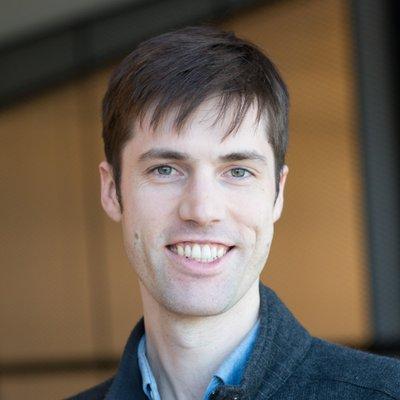 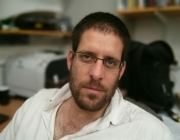 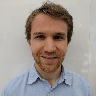 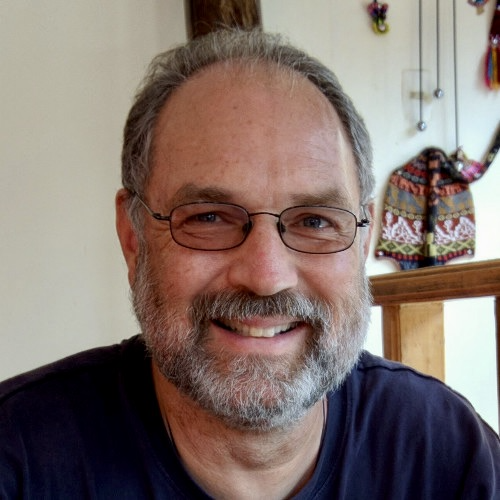 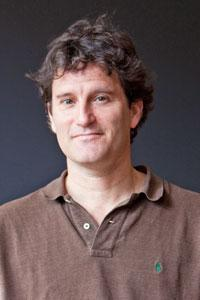 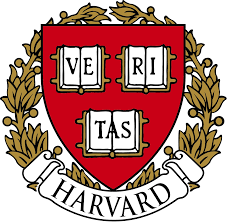 +
*
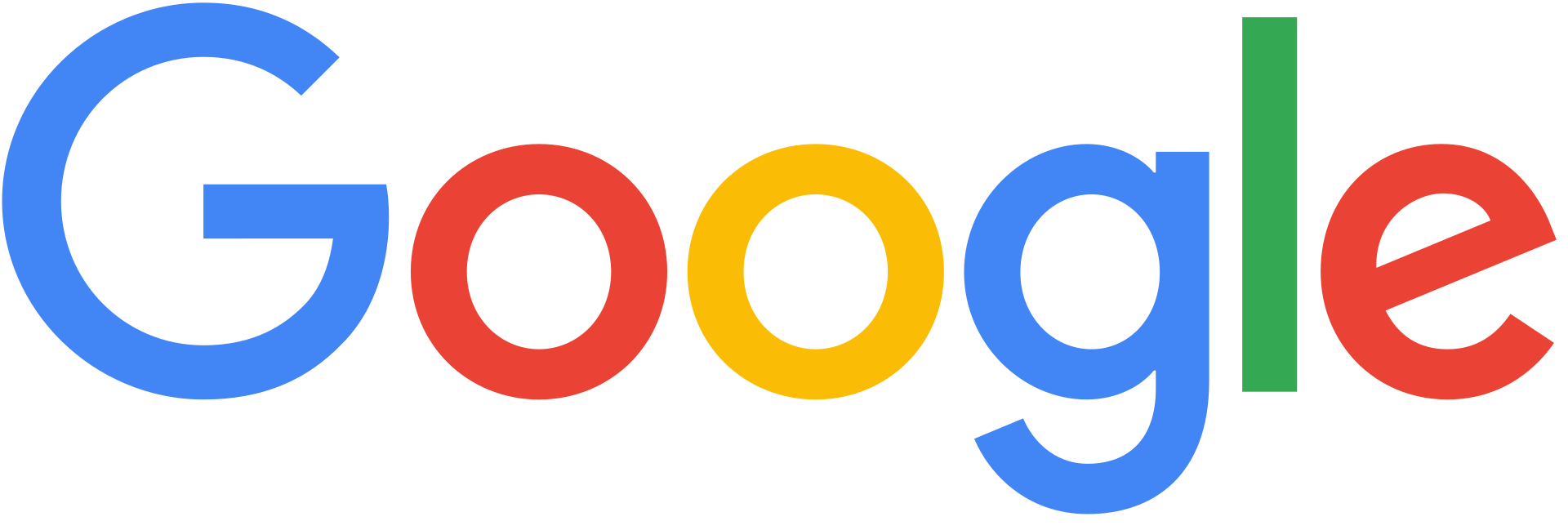 Stephan Hoyer*
Yohai Bar-Sinai+
Jason Hickey*
Michael
Brenner*+
Dmitrii
Kochkov*
NOAA AI Workshop
April 24, 2019, College Park, MD
arXiv:1808.04930
Partial differential equations (PDEs) model the everyday world -- all continuous physics
Aerodynamics
Combustion
Weather and climate
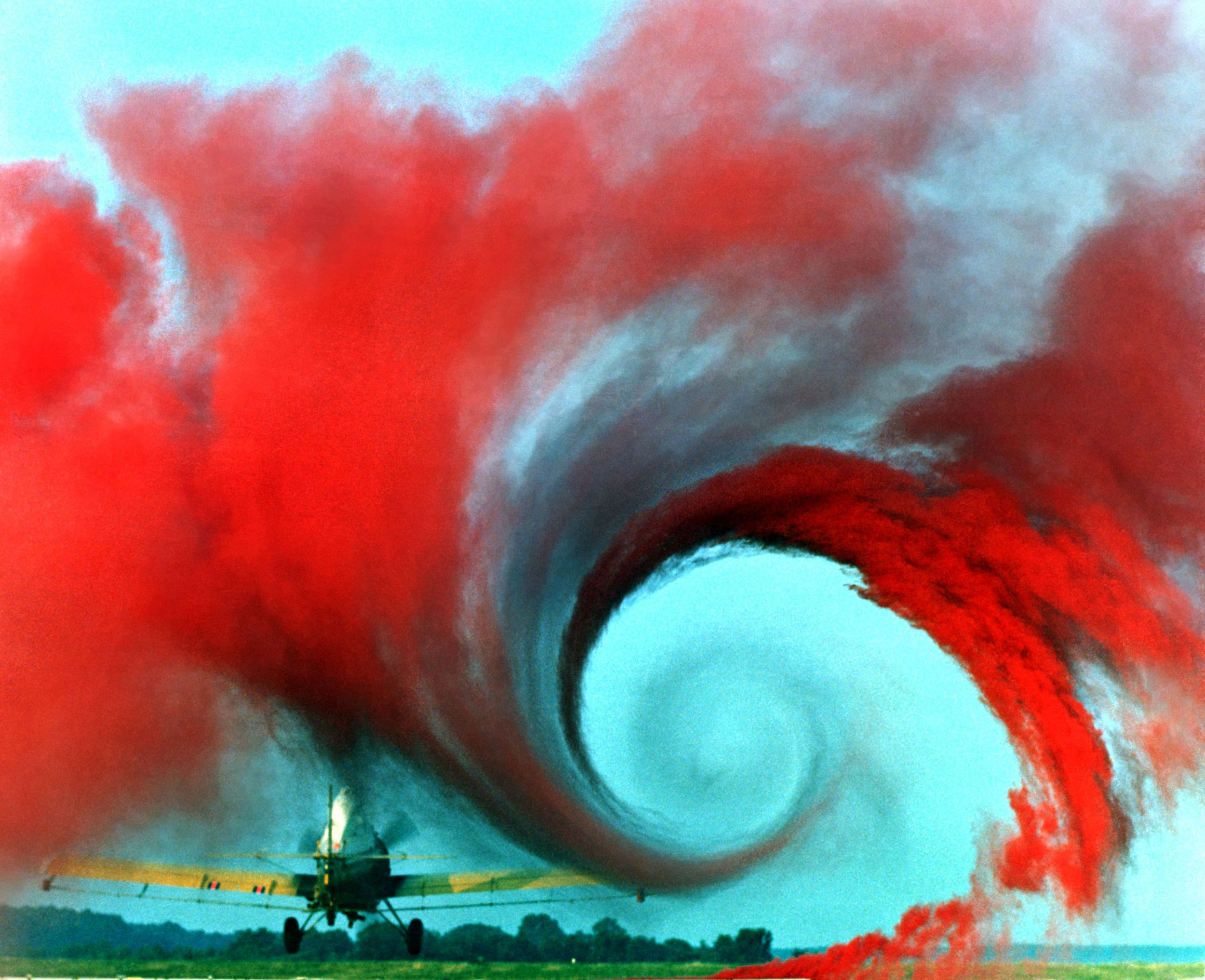 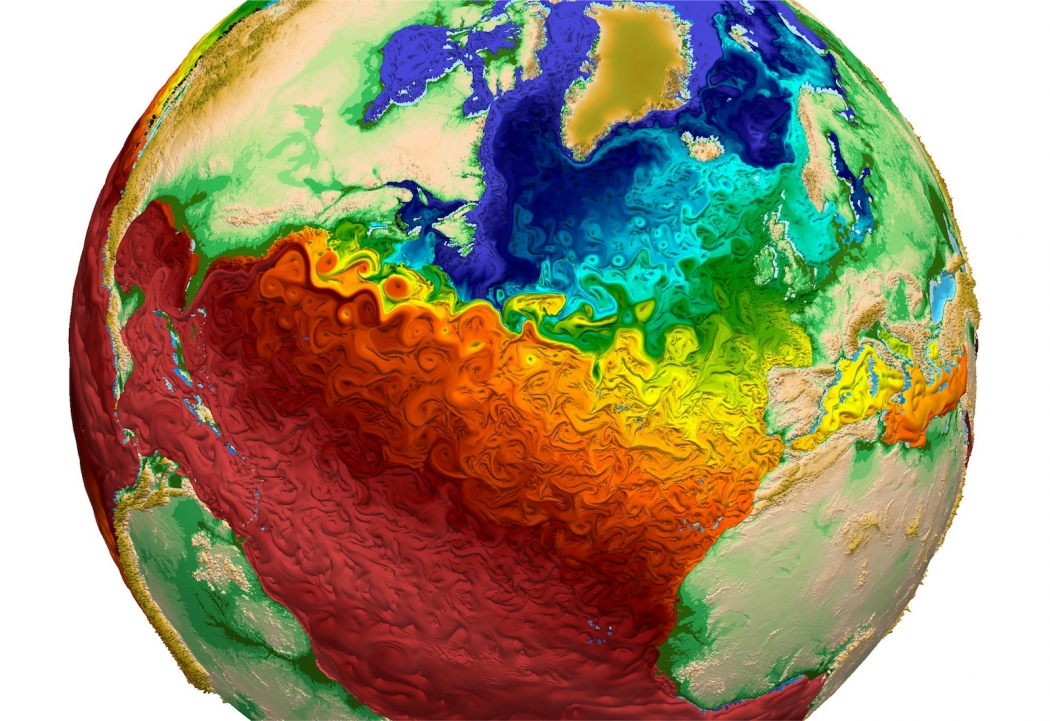 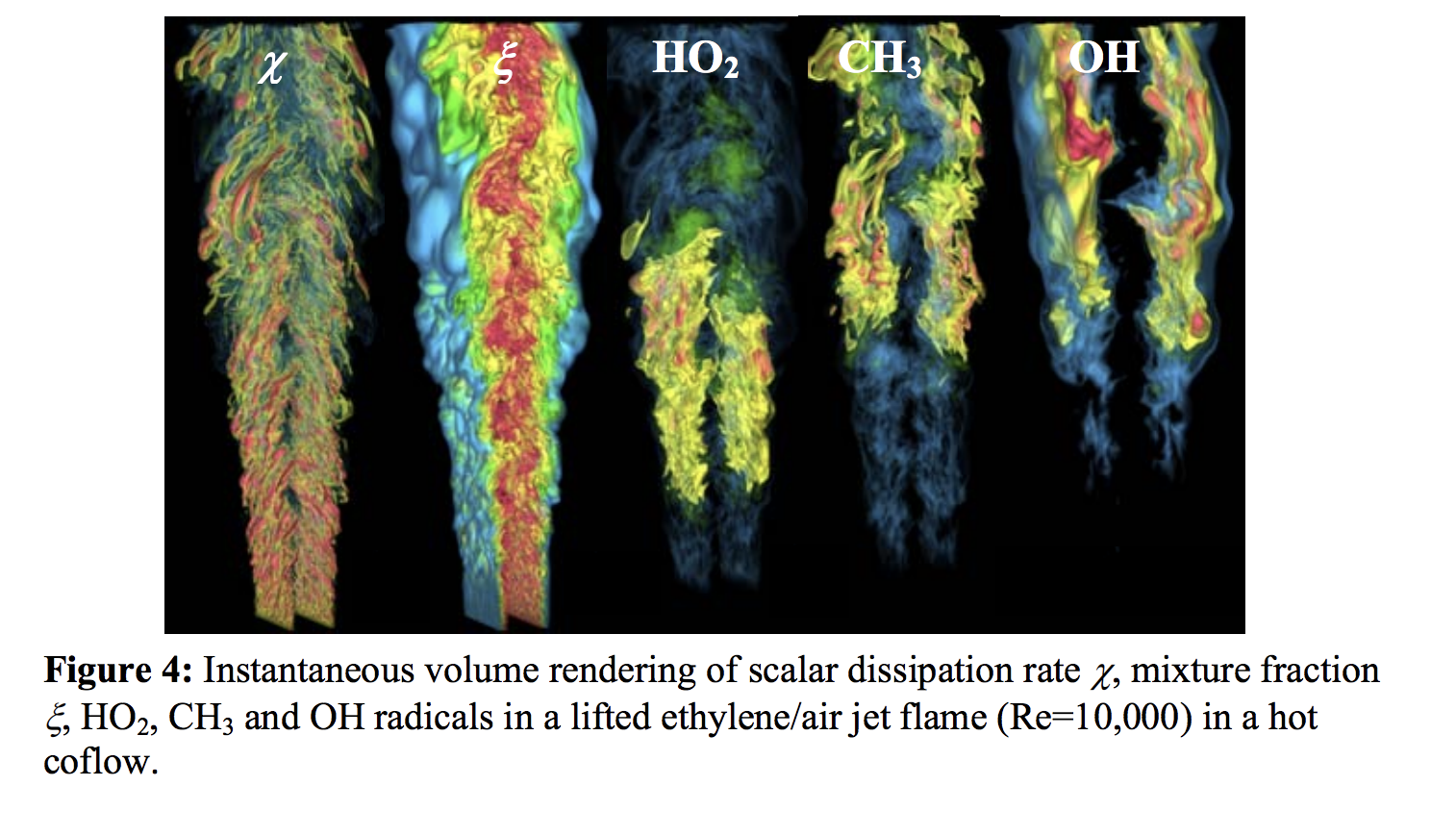 Example: Navier-Stokes:
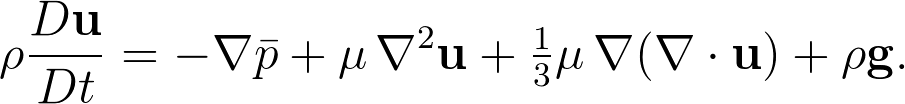 [Speaker Notes: Sources:
http://www.climatecentral.org/news/one-image-future-climate-models-18844
NASA Wake Vortex Study https://commons.wikimedia.org/wiki/File:Airplane_vortex_edit.jpg
3D simulation of a “lifted ethylene/air jet flame in a hot coflow” from https://science.energy.gov/~/media/ascr/ascac/pdf/reports/Exascale_subcommittee_report.pdf]
Most PDEs are solved with woefully inadequate resolution
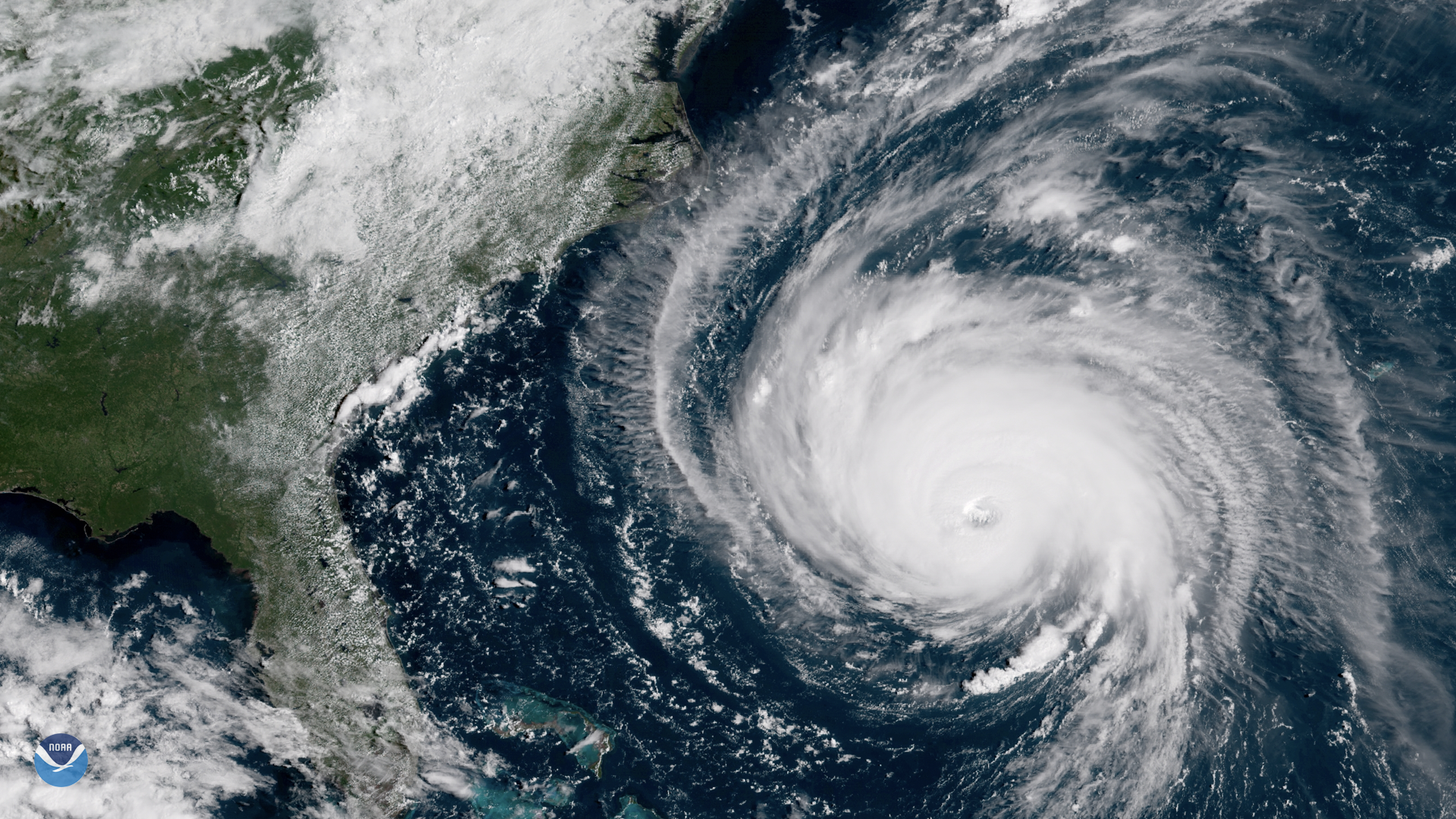 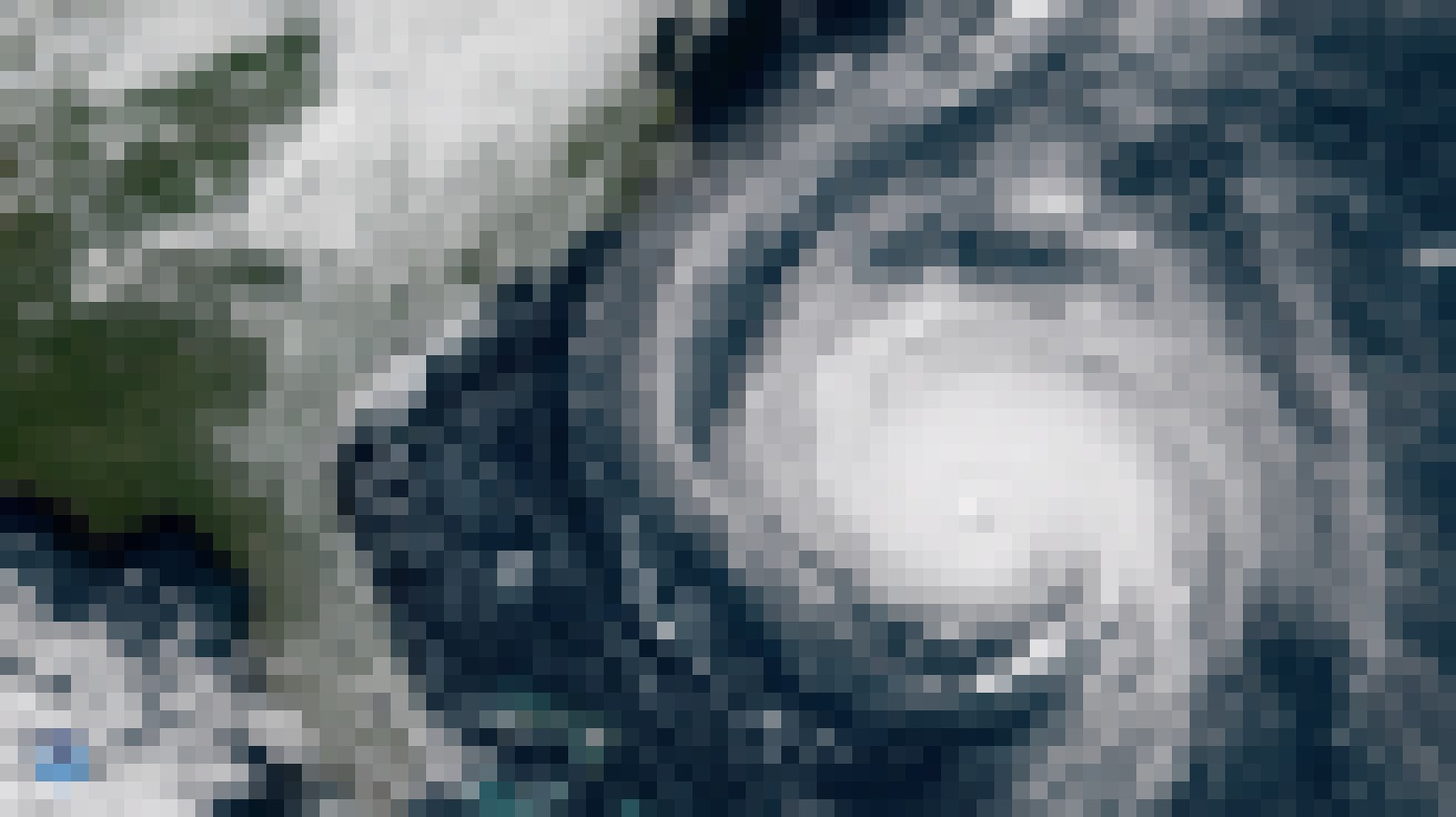 Simulated resolution
in a state of the art weather model
Photo
The Challenge: Need dx→0 for accuracy, but runtime is O(1/dxd+1)
Can we exploit repeated patterns to better solve PDEs?
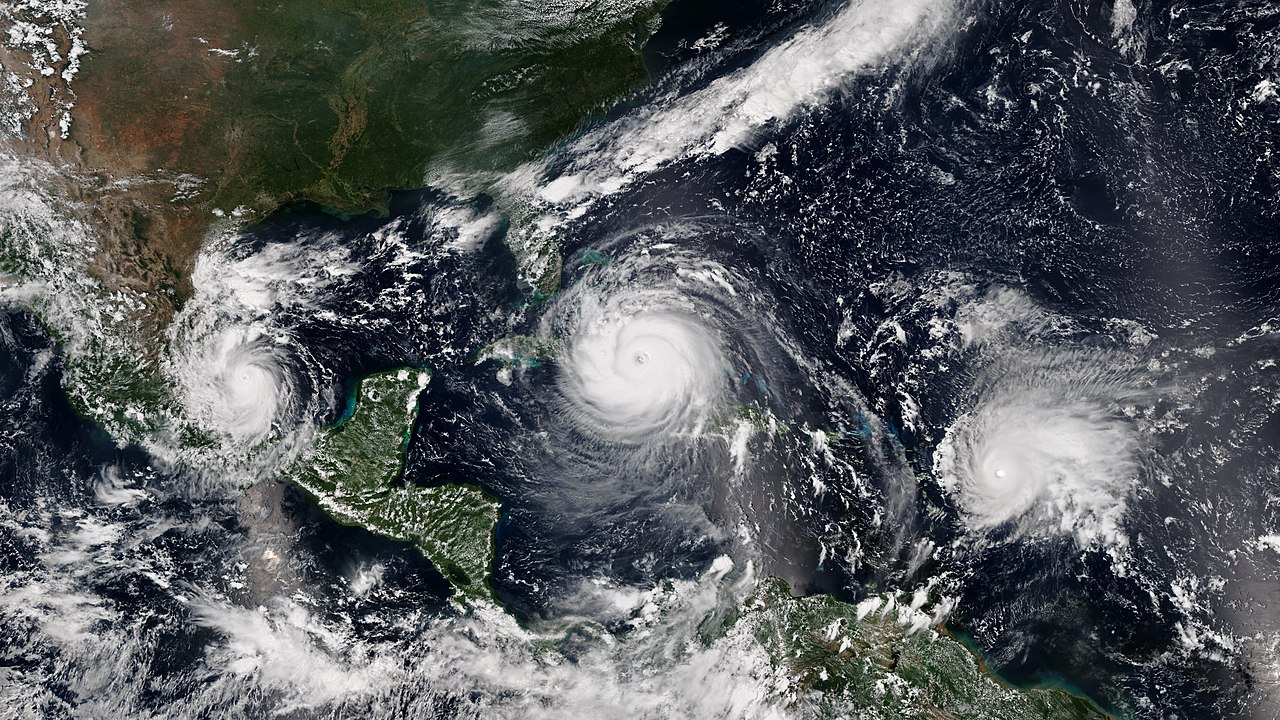 Traditional numerical methods don’t!
“Super-resolution” with machine learning
Input
Bicubic
Neural net
Original (4x resolution)
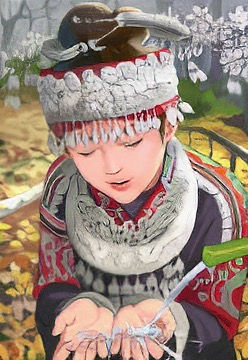 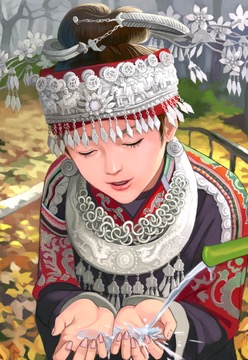 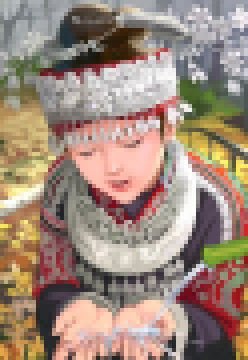 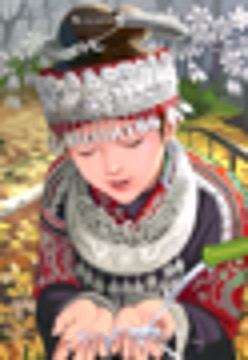 Ledig et al (Twitter), arXiv:1609.04802
How we solve PDEs
[Speaker Notes: “Photo-Realistic Single Image Super-Resolution Using a Generative Adversarial Network“ from a group at Twitter
The “Bicubic” picture is similar to the current state of the art for PDEs -- it’s a simple form of polynomial interpolation not informed by the data at all.]
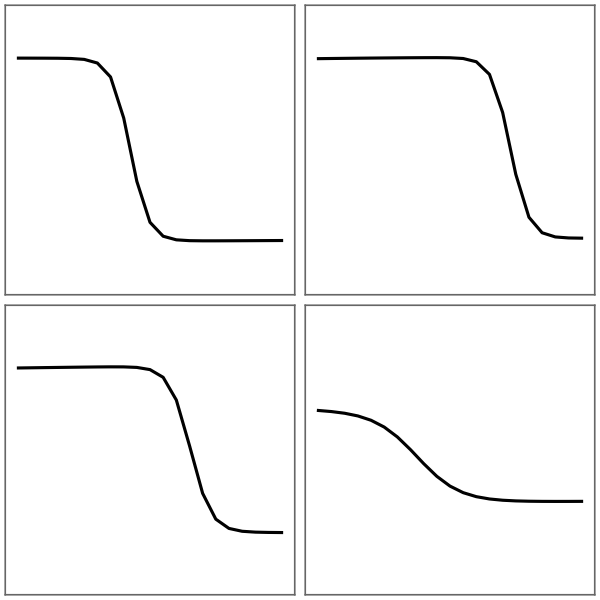 Solutions to a PDE
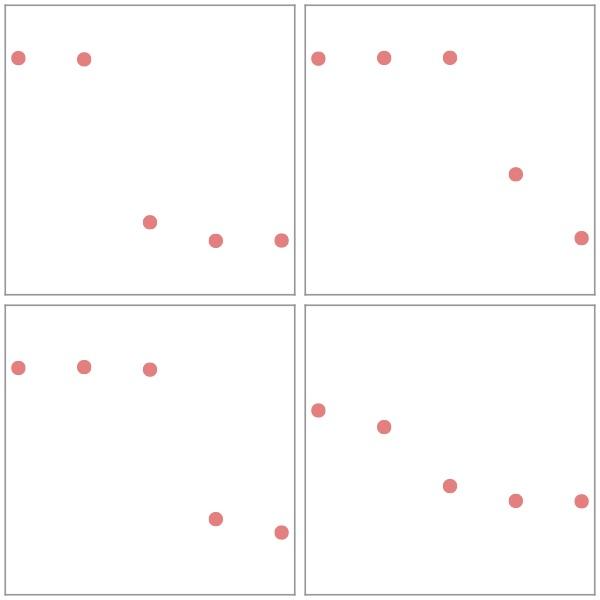 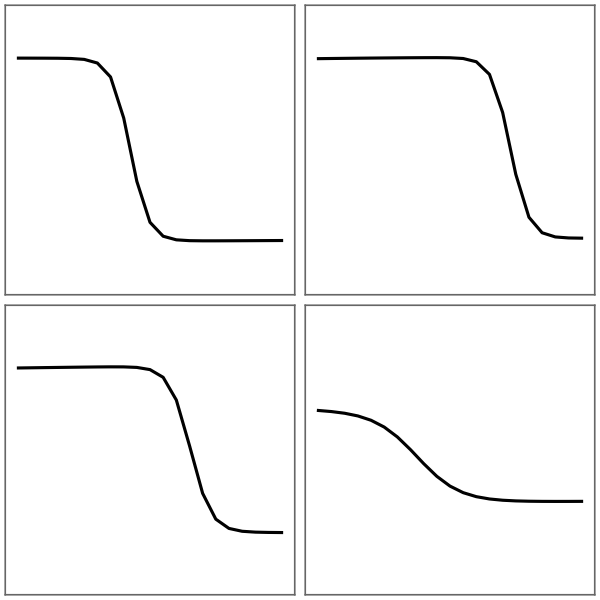 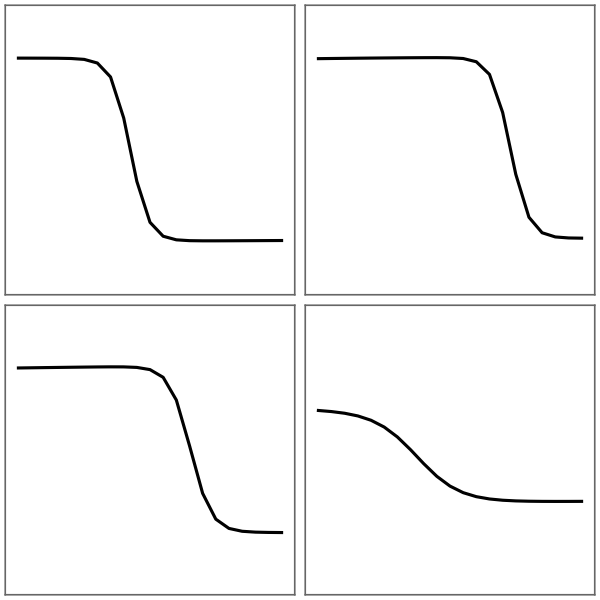 Solutions to a PDE
Choose grid points
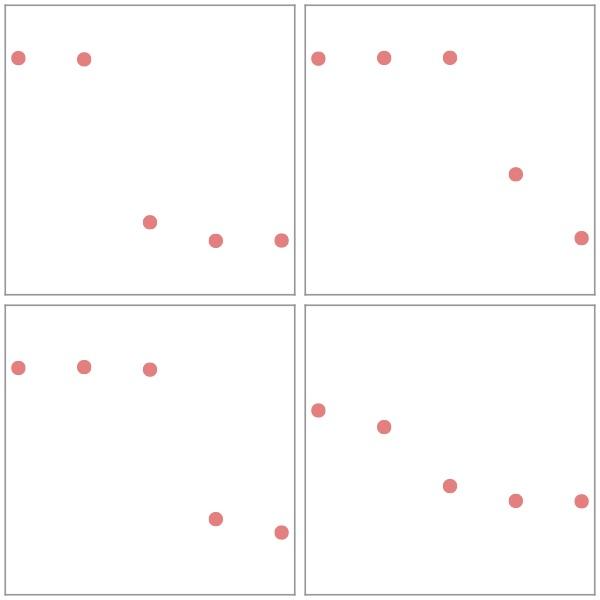 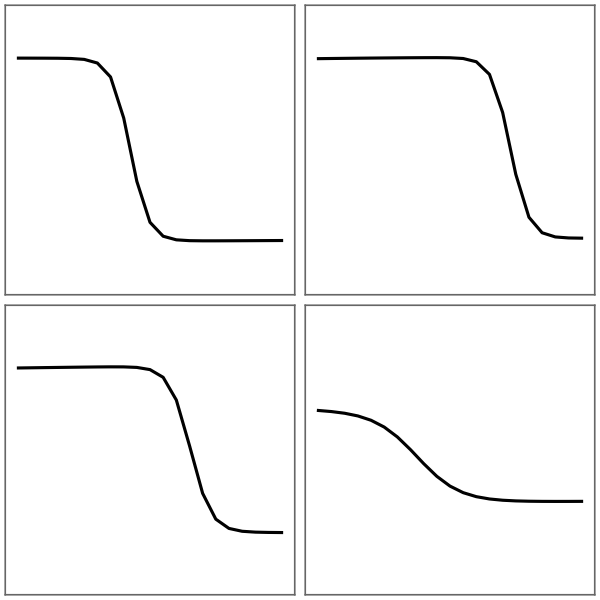 Solutions to a PDE
Choose grid points
How do we estimate derivatives to advance to the next time step?
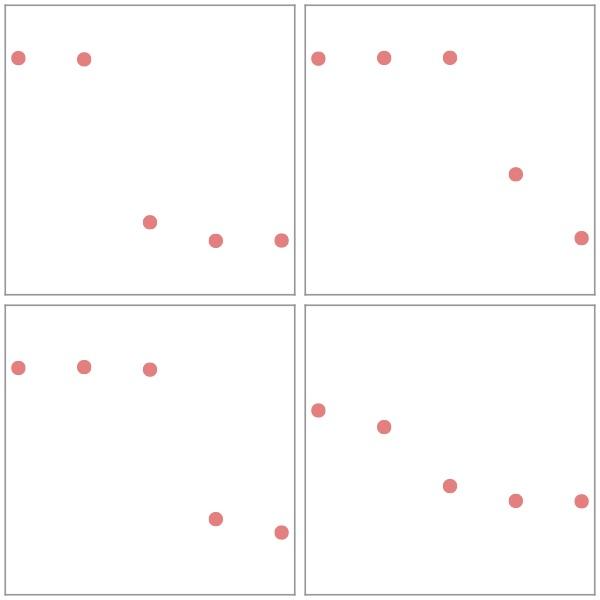 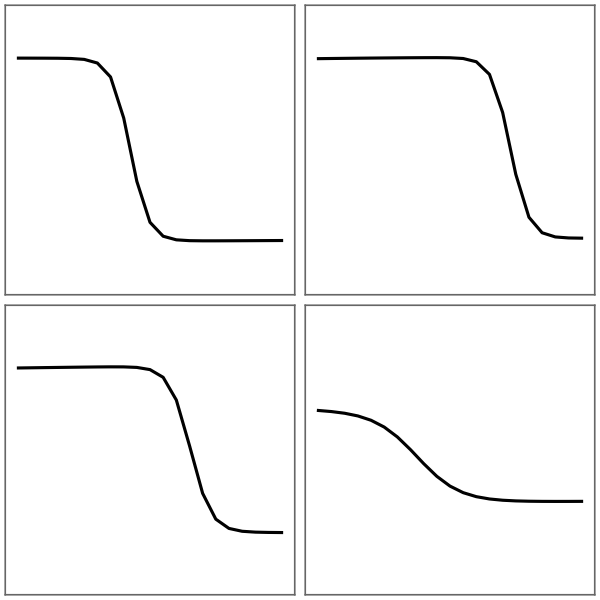 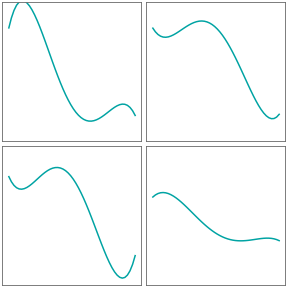 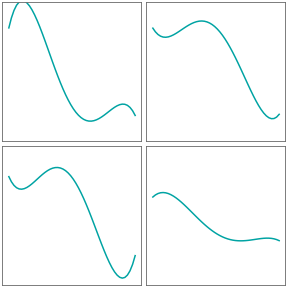 Solutions to a PDE
Choose grid points
How do we estimate derivatives to advance to the next time step?
Polynomial interpolation
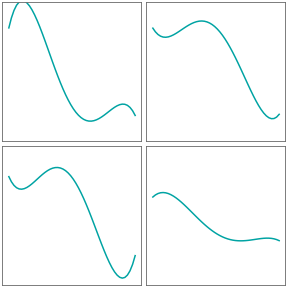 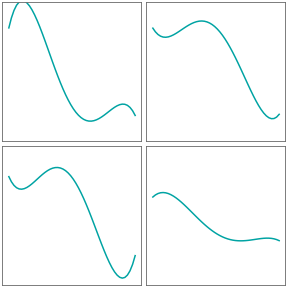 But we know these are solutions to Burgers’ equation
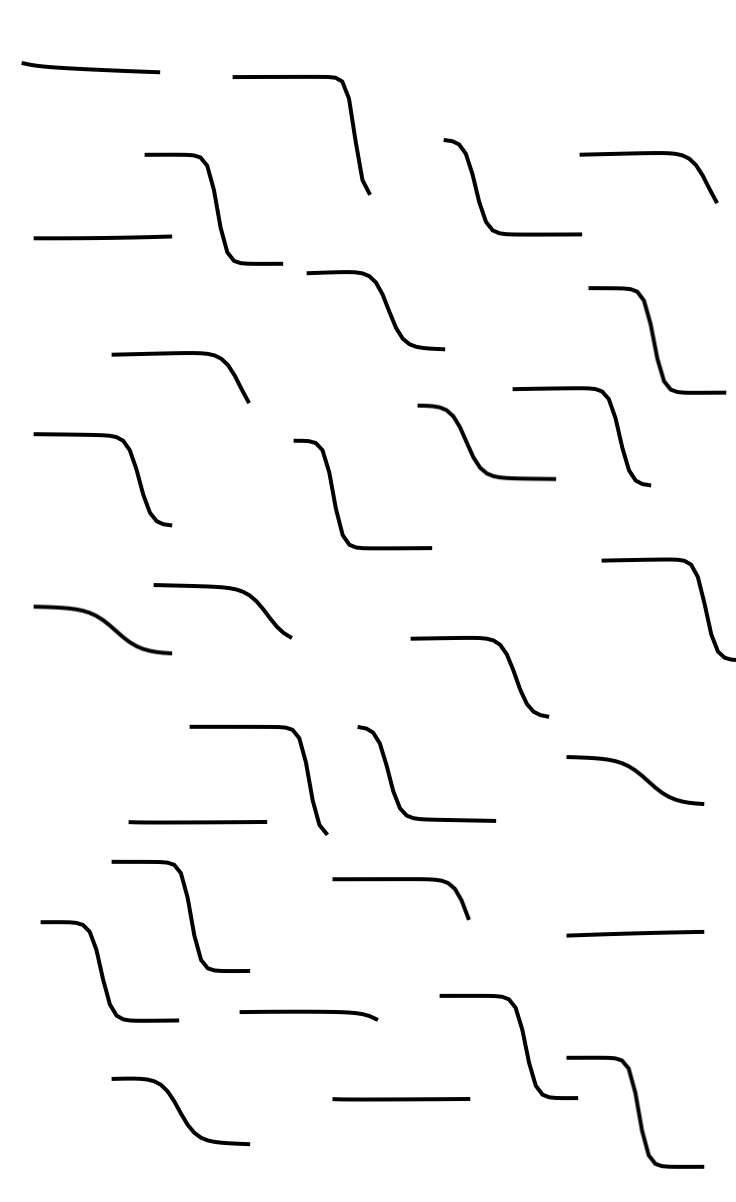 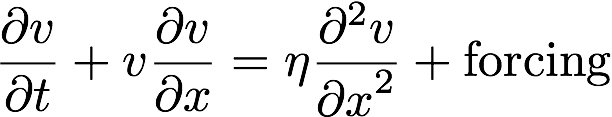 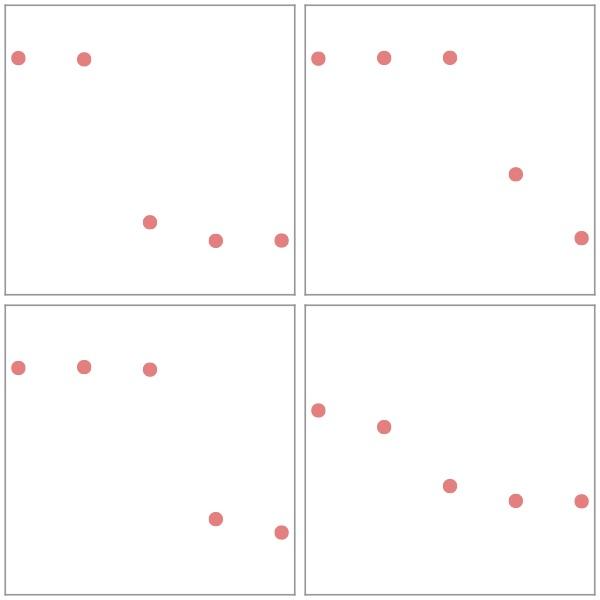 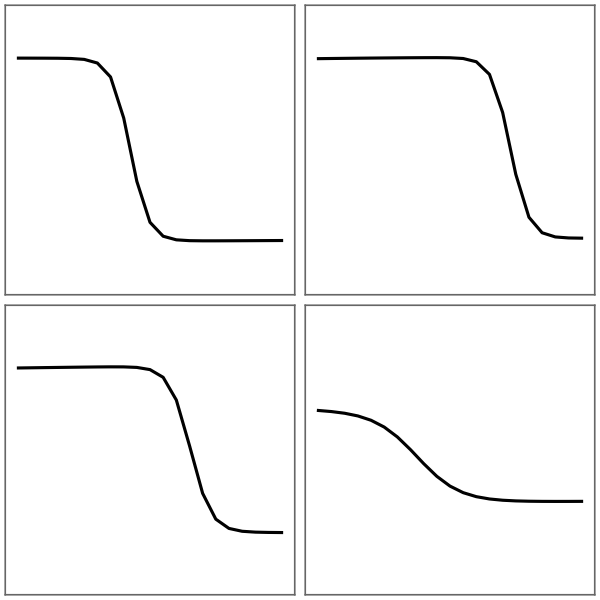 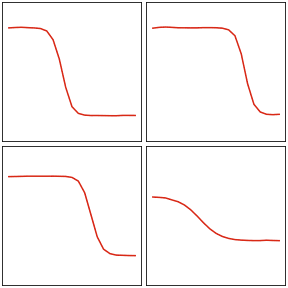 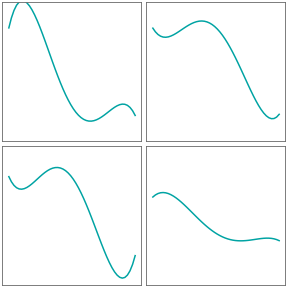 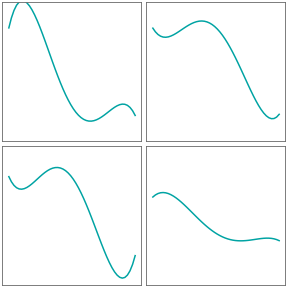 Solutions to a PDE
Choose grid points
How do we estimate derivatives to advance to the next time step?
Polynomial interpolation
Learned interpolation
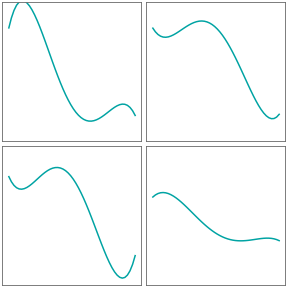 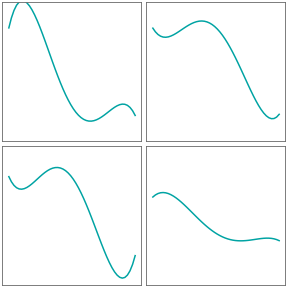 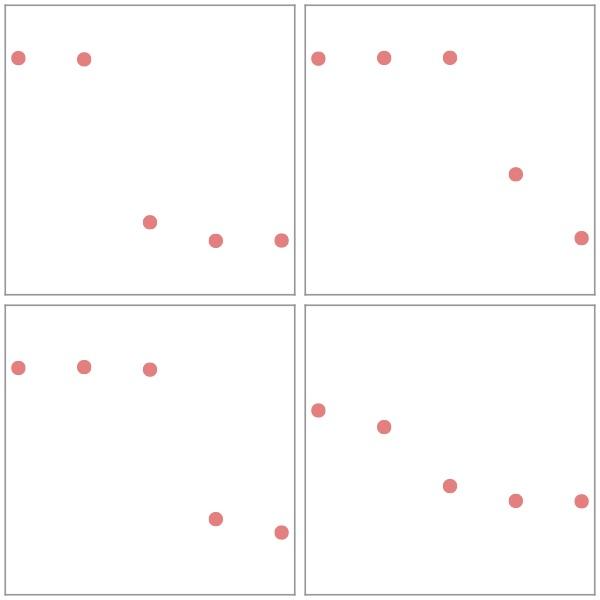 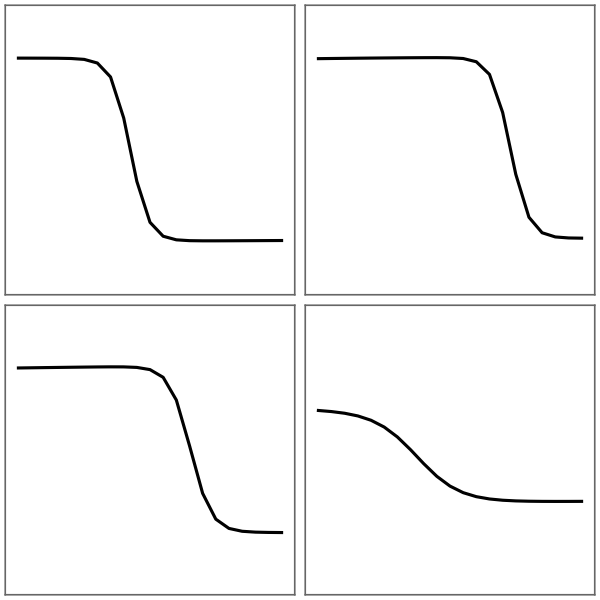 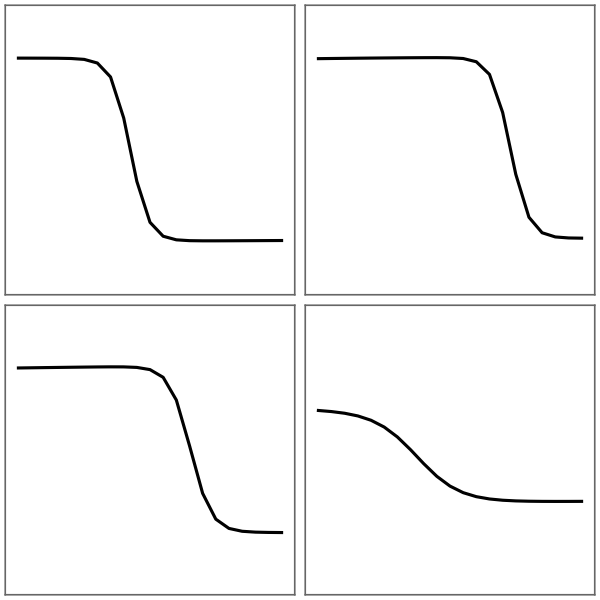 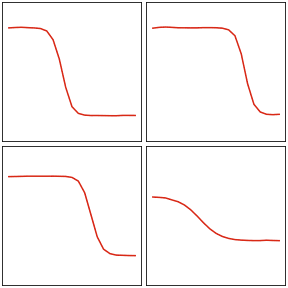 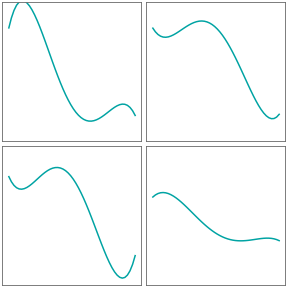 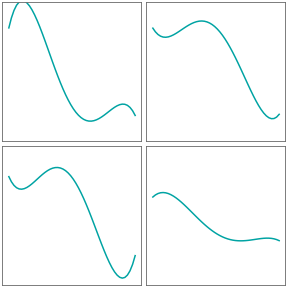 Solutions to a PDE
Choose grid points
How do we estimate derivatives to advance to the next time step?
Polynomial interpolation
Learned interpolation
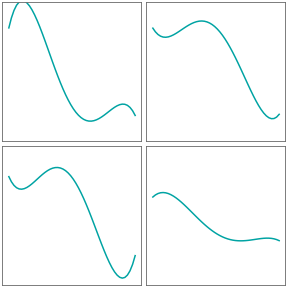 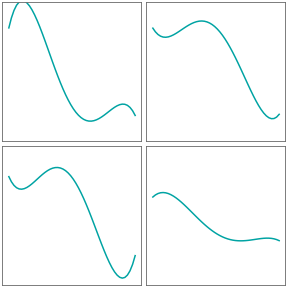 What coarse graining looks like in theory
Exact coarse graining
High resolution
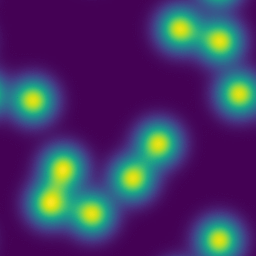 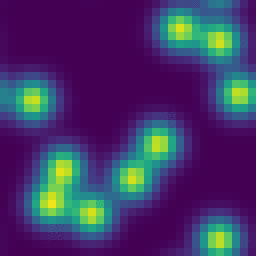 4x coarse graining -> 256x speedup?
What coarse graining looks like in practice
+ upwinding & slope limiting
Finite volume method
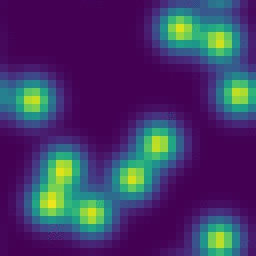 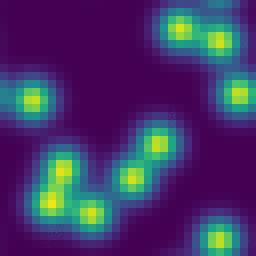 Your choice of unstable or inaccurate.

Can we do better with machine learning?
Estimating derivatives is the central approximation for numerically solving PDEs
e.g.,
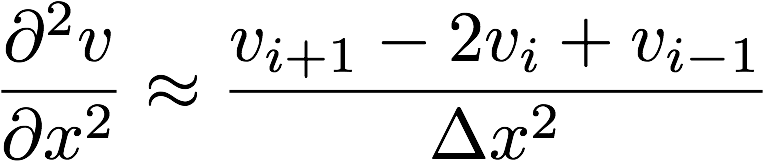 This is only part we want to replace with ML
Deep learning is enabled by “differentiable programming”
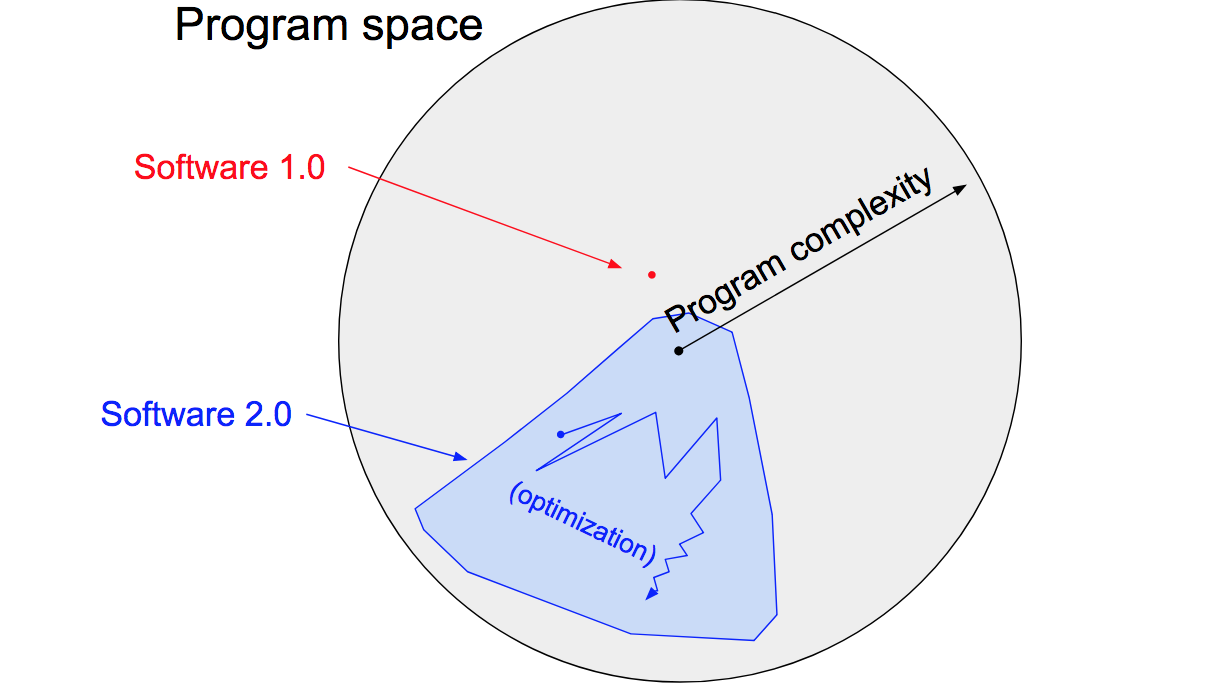 Automatic differentiation
+
Many parameters
=
Self-tunable programs
Andrej Karpathy, “Software 2.0”
Differentiable programs allow for the best of both worlds
Machine learningfor better approximations
Constraintsfor generalization
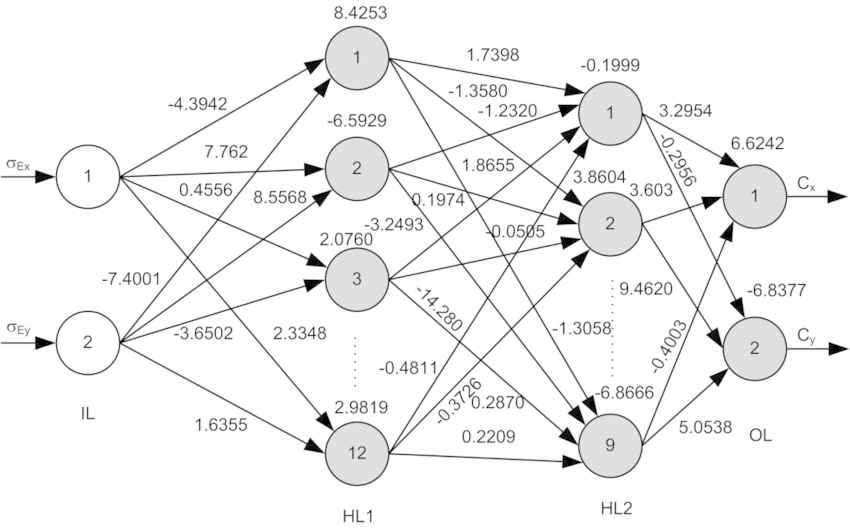 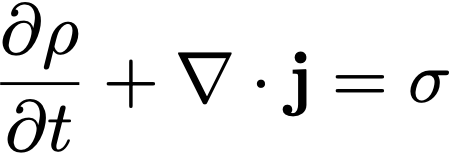 Our differentiable programs
Spatial derivatives
Function value at time t
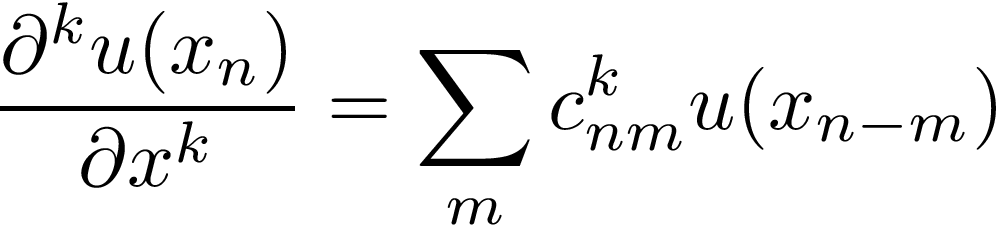 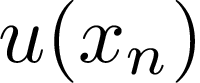 Learned model
Coefficients
Flux (equation specific)
polynomial accuracy
conv1d
relu
conv1d
relu
conv1d
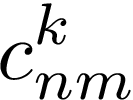 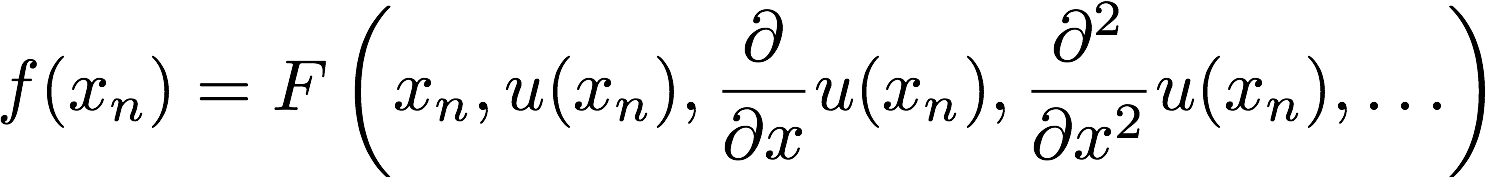 Time derivative
Function value at time t+𝚫t
(method of lines)
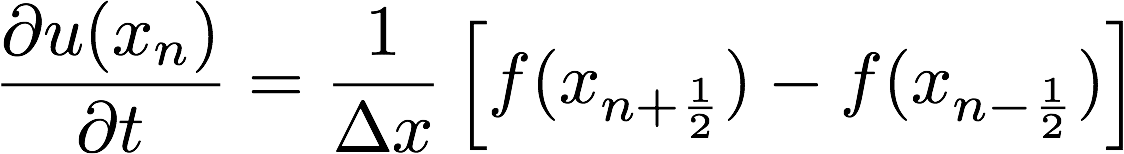 Loss
[Speaker Notes: We learn how to approximate spatial derivatives
Things we don’t need to learn: Conservation of mass, Physical equation, How to integrate in time

u(x_n)
c_{nm}
\frac{\partial^k u(x_n)}{\partial x^k} = \sum_m c_{nm}^k u(x_{n-m})
f(x_n) = F\left(x_n, u(x_n), \frac{\partial}{\partial x} u(x_n), \frac{\partial^2}{\partial x^2} u(x_n), \ldots\right)
\frac{\partial u(x_n)}{\partial t} = \frac{1}{\Delta x} \left[ f(x_\left{n+\frac{1}{2}}\right) - f\left(x_{n-\frac{1}{2}}\right) \right]]
Coarse graining results for Burgers’ equation
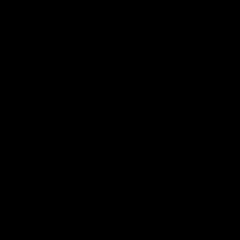 We get accurate results on much coarser grids
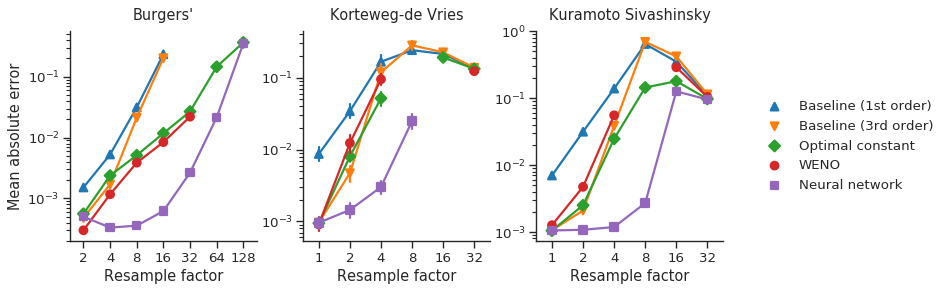 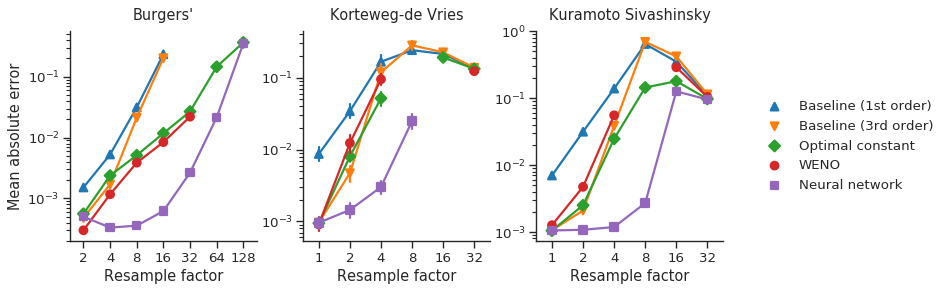 Our deep models learn physical principles
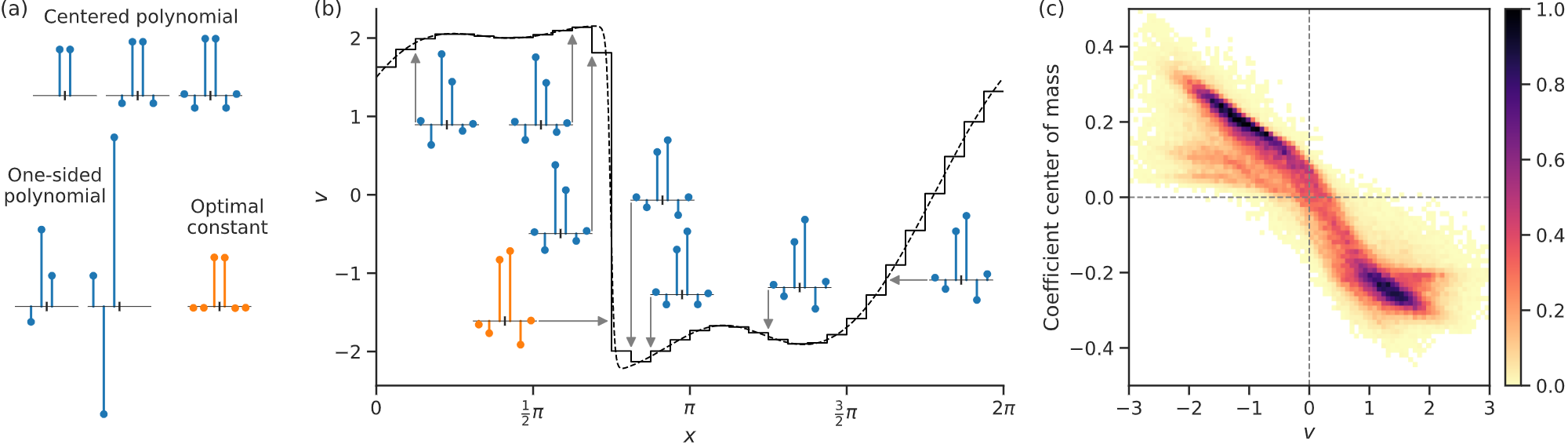 It learned “upwinding”!
Our model extrapolates to much larger spatial domains
Size of training domain
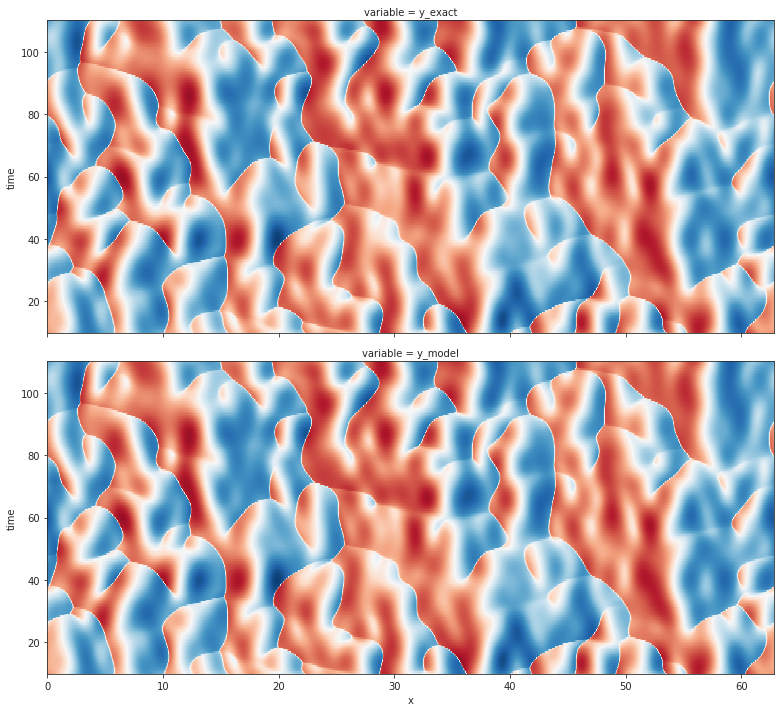 The same approach works for a suite of 1D PDEs
Burgers’
Korteweg-de Vries
Kuramoto Sivashinksy
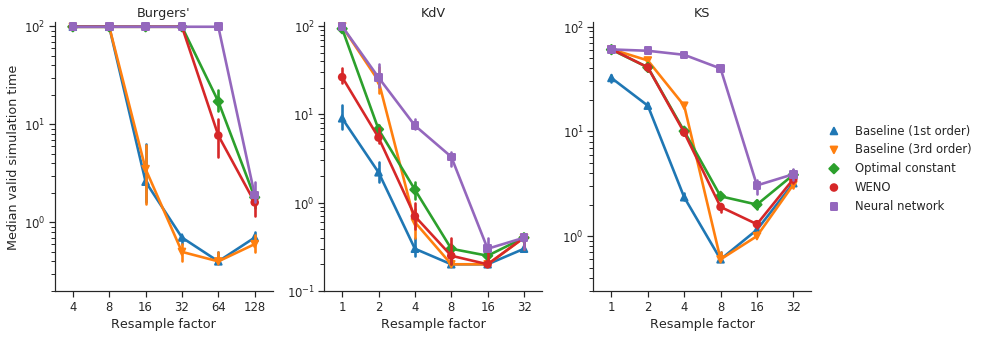 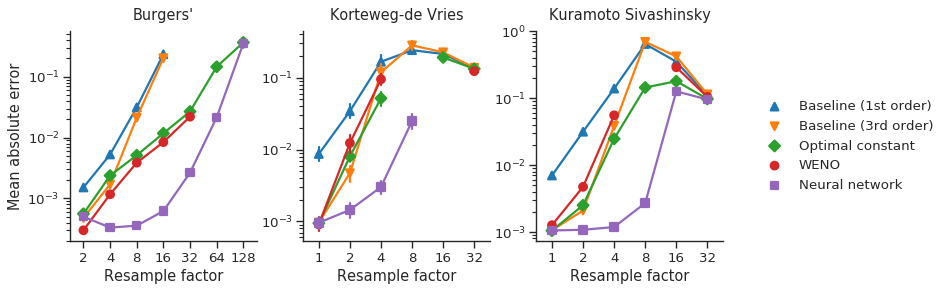 Median valid simulation time
Resample factor
Resample factor
Resample factor
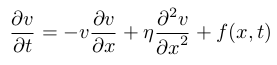 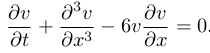 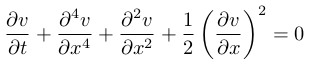 Preliminary results on 2D advection
8x baseline
Neural net
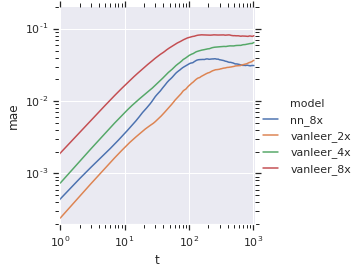 4x baseline
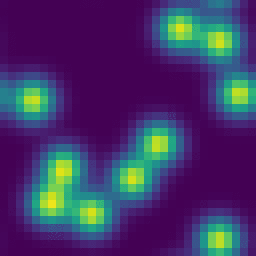 2x baseline
8x neural net
Mean absolute error
Comparable accuracy to 4x coarser baseline method
Time
We used machine learning to build better* PDE solvers
These solvers are equation specific
Can beat hand-tuned methods like WENO
Stability remains an ongoing challenge -- low loss does not mean stable!
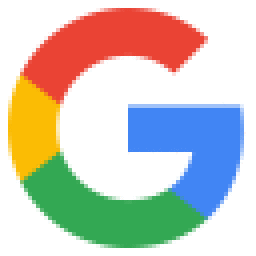 arXiv:1808.04930
github.com/google/pde-superresolution